Aim: How can we transfer our knowledge of ancient civilizations to write a comparative essay?
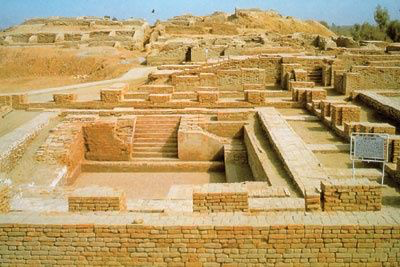 No Candy Today-Only Civilizations
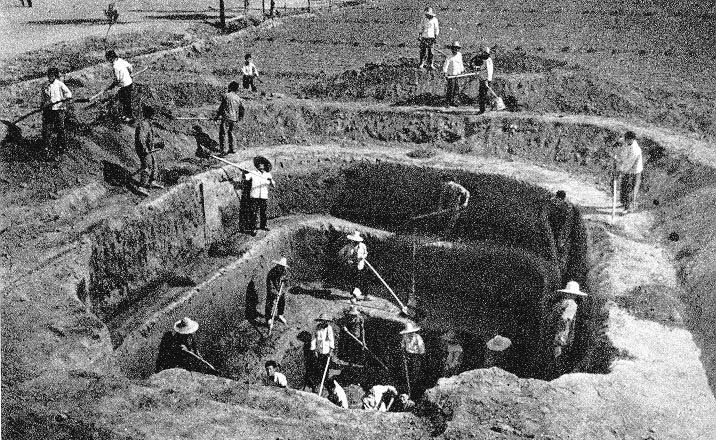 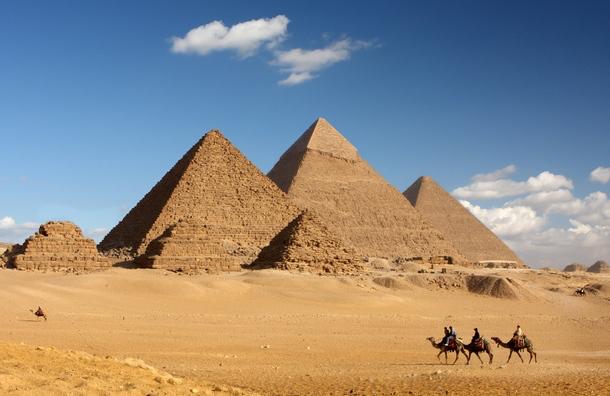 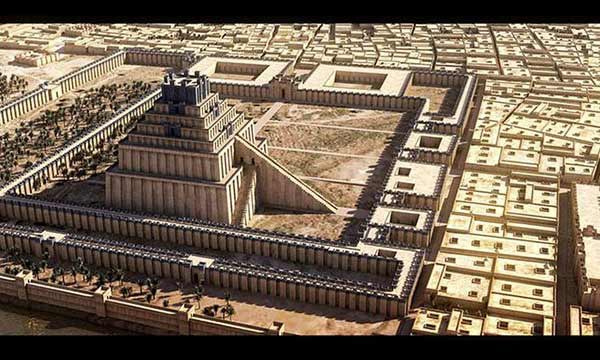 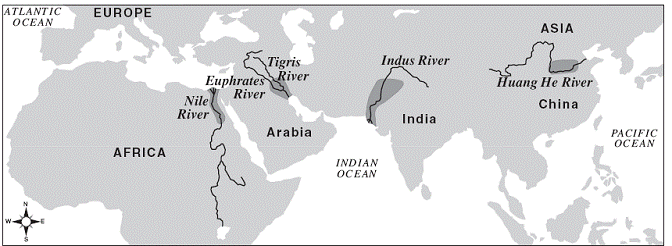 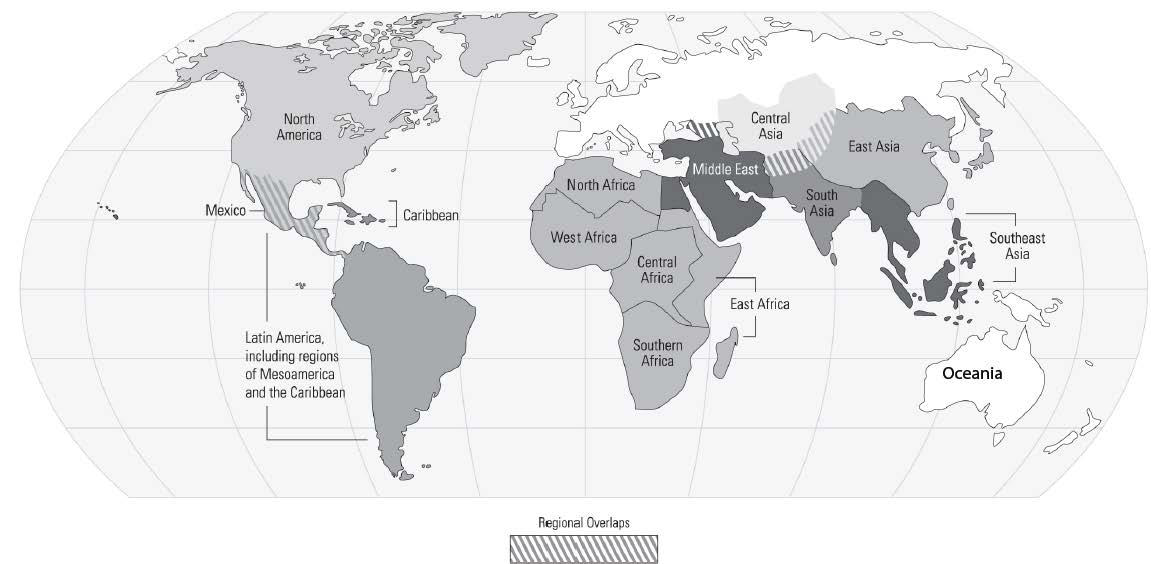 Comparative Essay
Essay Question: 
Compare two Ancient River Valley Civilizations in terms of geography, achievements, social structure, politics, or religion.
Best Two Civilizations to Compare?
Work with a partner
Elements of Civilization
Partner Up-Create Venn Diagram
Best 2 Similarities, 2 Differences
RULE OF THREE!
Thesis